For the trainer:

Please note this slide deck is not a train the trainer presentation with fully developed scripts and exercises.  These slides and accompanying notes are offered as suggestions.  Slides may be used separate from the slide deck and in a different order than how they are currently presented.   

If slides are used, please use the citation below and maintain all original citations found on the slides. 

National Council for Behavioral Health. Fostering Resilience and Recovery: A Change Package for Advancing Trauma-Informed Primary Care. 2019.
Engaging Families and Support Networks
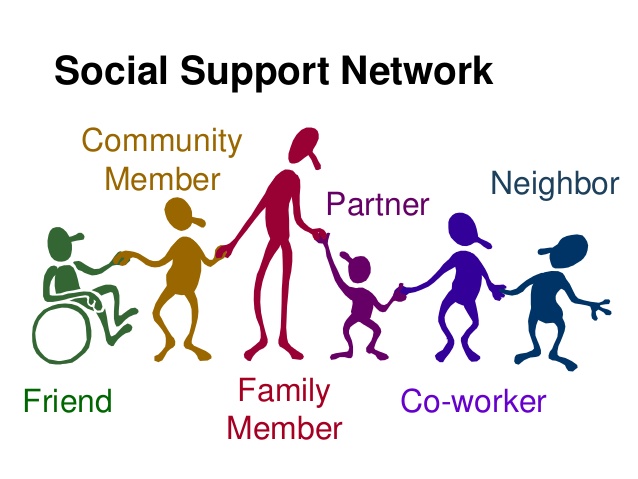 Overview
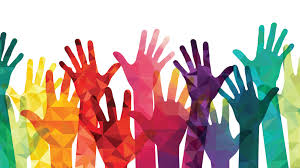 Who, Why, How, When and Where
What Does this Mean in a Trauma-informed Primary Care Organization
Identify Ways to Engage Families and Support Networks
[Speaker Notes: Determine why, who, how and when to engage people with lived experience 
Consider the implications of HIPAA and dual relationships on your teams
Take the next steps to fully incorporate the voice of lived experience in a meaningful way throughout your organization
Be able to identify ways to engage parents and youth with lived experience in meaningful involvement in their service planning and the organization's implementation of trauma-sensitive practices]
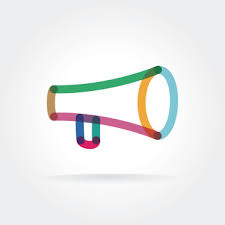 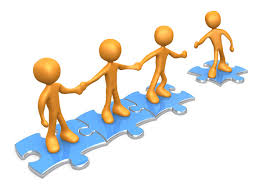 Family and Support Networks
Having a Voice
Finding a Connection
Building Bridges
Navigating Systems
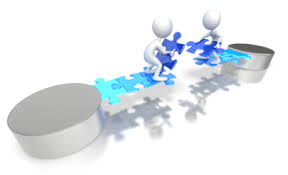 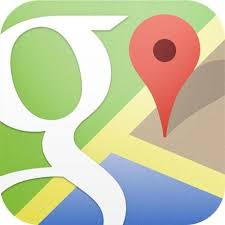 [Speaker Notes: Having a Voice
	Advocating
	Helping the parents find the right words to communicate needs 
	Supporting behind the scenes
	Listening
Finding a Connection
	Connecting to family in a relatable way
	Affirming Parents and caregivers for the valuable roles that the play 
	Empathy 
	Meeting with the parent or caregivers where they feel most comfortable
	Exploring the families culture to enhance and strengthen the family
Building Bridges
	Role modeling 
	Speaking up when the parent and team members are not acting in the best interest the client or family unit. 
	Parents are the experts
	Promoting out of the box thinking in a team approach 
	Help parents find natural supports and community and recreational resources
Navigating Systems
	Navigating and Education and walking families though using different systems partners. 
	Helping parents understand the laws –school, judicial systems, and developmental disability. 
	Attending appointments and helping parents understand and get the most out of meetings
	Understanding the child’s diagnosis, best practice therapeutic approaches]
Where Can We Include their Voices
Patient – Centered Care – including planning, health behavior change, etc.
Policy and procedures committees
Key standing committees
Task forces
Workgroups
New staff interviewing and hiring panels
Councils
Advisory and agency boards
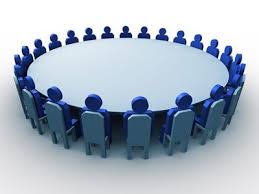 How Do We Use the Voice
Direct services with client 
Advocacy 
Welcoming and orienting new patients/families to the organization
Involvement in orientation and training
Bring their voice to the table with your partners
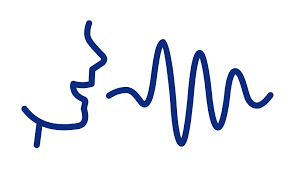 [Speaker Notes: Direct services such as leading and co-leading groups
Advocacy such as participating in service planning at the request of the consumer
Welcoming and orienting new consumers/families to the organization
involvement in orientation and training of all new and existing staff in trauma-informed care and services]
Formal Systems
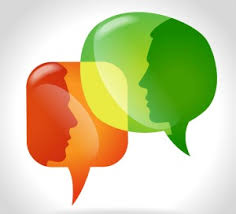 Purpose:
Continuously gathering family and support network feedback
Identify problem areas
Make improvements as needed
Support your efforts to listen to your patient
Tips for Sharing Information
People may not give you useful feedback unless:

You make it easy for them
You make it comfortable for them
You focus on the service attributes most important to them
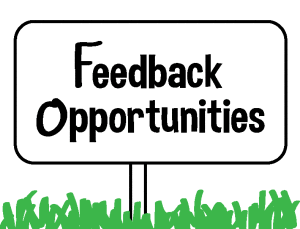 [Speaker Notes: How to make sure that people feel valued for their input:
Use the input we receive.
Use a variety of methods to gain feedback—written, phone, in person.  Options for ways to respond to the same tool.  Seeking their comfort level.  Use email, text and mail.  
Ask one step questions, not complicated multiple steps.
Use the families first language to communicate whenever possible 
Use common language, not professional acronyms.]
Steps to Engagement
Step 1: Who?
Anyone who the patient identifies as family, whether biological or not
Anyone who provides support to the patient
Anyone who the patient is willing to provide consent for the provider to involve in care
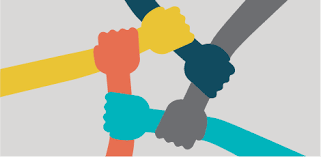 Step 2: Psychoeducation
Trauma and its impact
Client diagnosis psychoeducation
How can family or support network be helpful in the health change behavior process
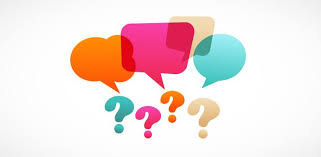 [Speaker Notes: Step 2: Provide the following psychoeducation to the consumers   (Note: this time is not billable)
Psychoeducational information on dual relationships and document this conversation in the course of a therapy session or treatment engagement.
Trauma, it’s impact and the limitless possibilities of recovery
HIPAA and agree to uphold the organization’s policies surrounding compliance.
Background information on TIC, why the organization is pursuing TIC, why the team is looking to add consumers, purpose of meetings, frequency of meeting and expectations.]
Step 3: Discuss…Determine…Document
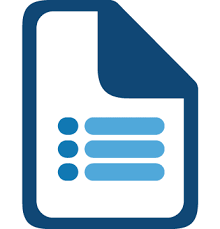 Discuss and document provider and patient’s determination related to HIPAA
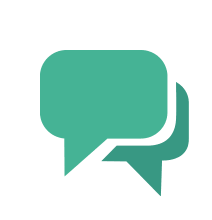 Step 4: Acknowledgements
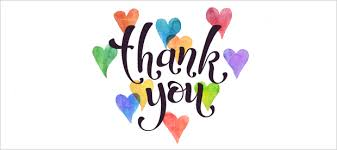 Recognize that the person is likely a volunteer and look for ways to appreciate their value
Step 5: Maintain Communication
Maintain an open and transparent dialogue with the family or support network about their comfort in inclusion in the treatment team and what they need to feel safe and open in the process.
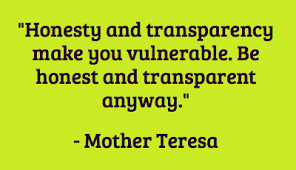 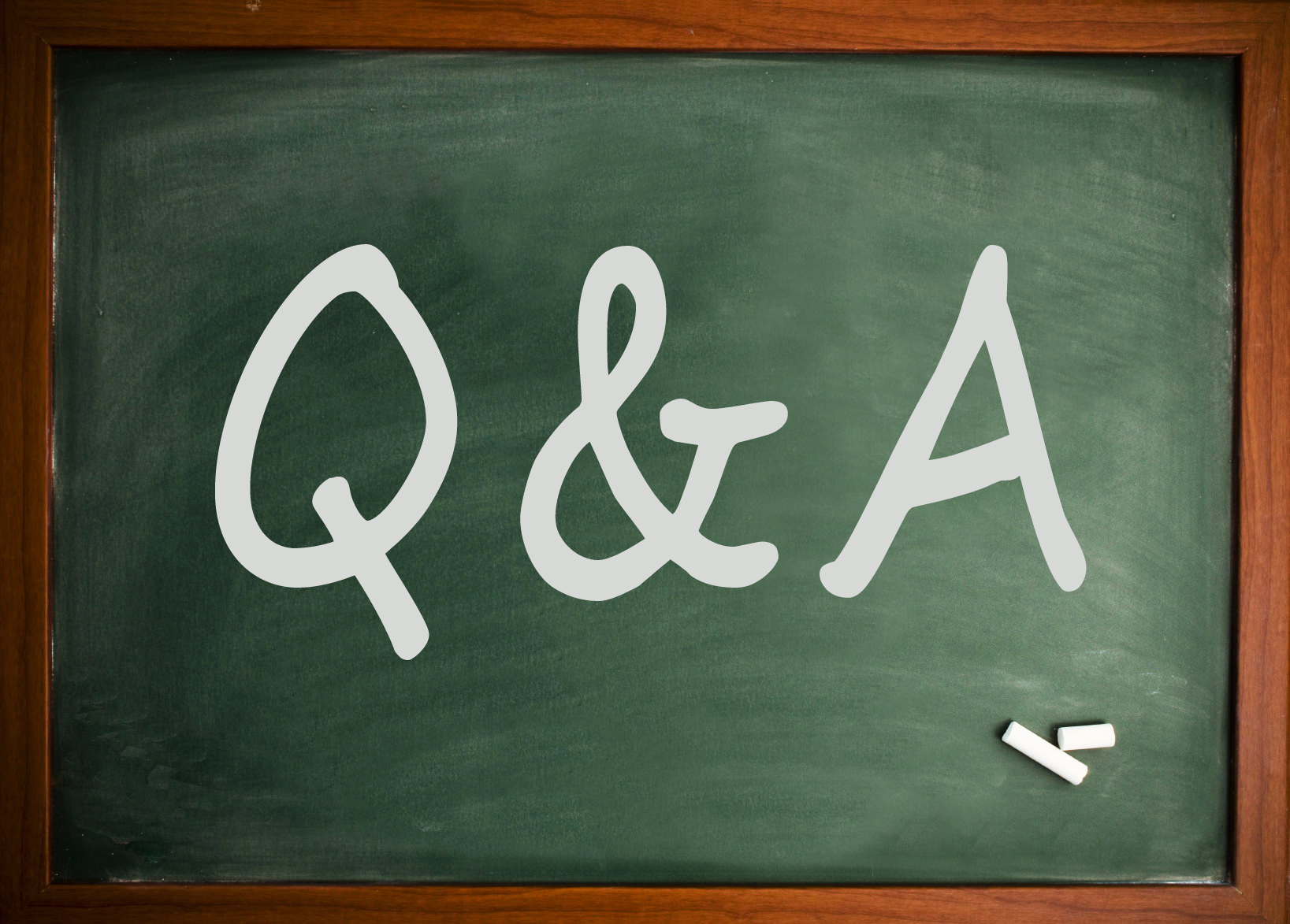